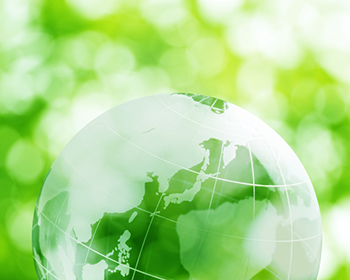 一橋大学財務リーダーシップ・プログラム
Hitotsubashi Financial Leadership Program （HFLP） 
Aコース
第7セッション　Fグループ
Hitotsubashi Financial Leadership Program （HFLP） 
Aコース第7セッション　Fグループ
・ESG投資に取り組むと株価が上がるのではなく、取り組んでいないとESGに　　
　違反している会社として扱われ、株価に反映される
・EPSと連動しない、利益成長以外の評価が株価に反映。
・価値創造ガイダンス → ビジネスモデルと戦略を繋ぐのがESGであり、持続　可能性・成長性のKEY。
・ESGの位置付け、ES：事業の持続可能性に関連、G：企業価値を高める
　前提となる規律
・SDGｓ対応：将来世代をステークホルダーとして捉える、砂に戻る素材、　紫外線対策、CO2削減、ダイバーシティ（女性支援）、ジェンダーフリー、
　労働条件（アジア・アフリカ）
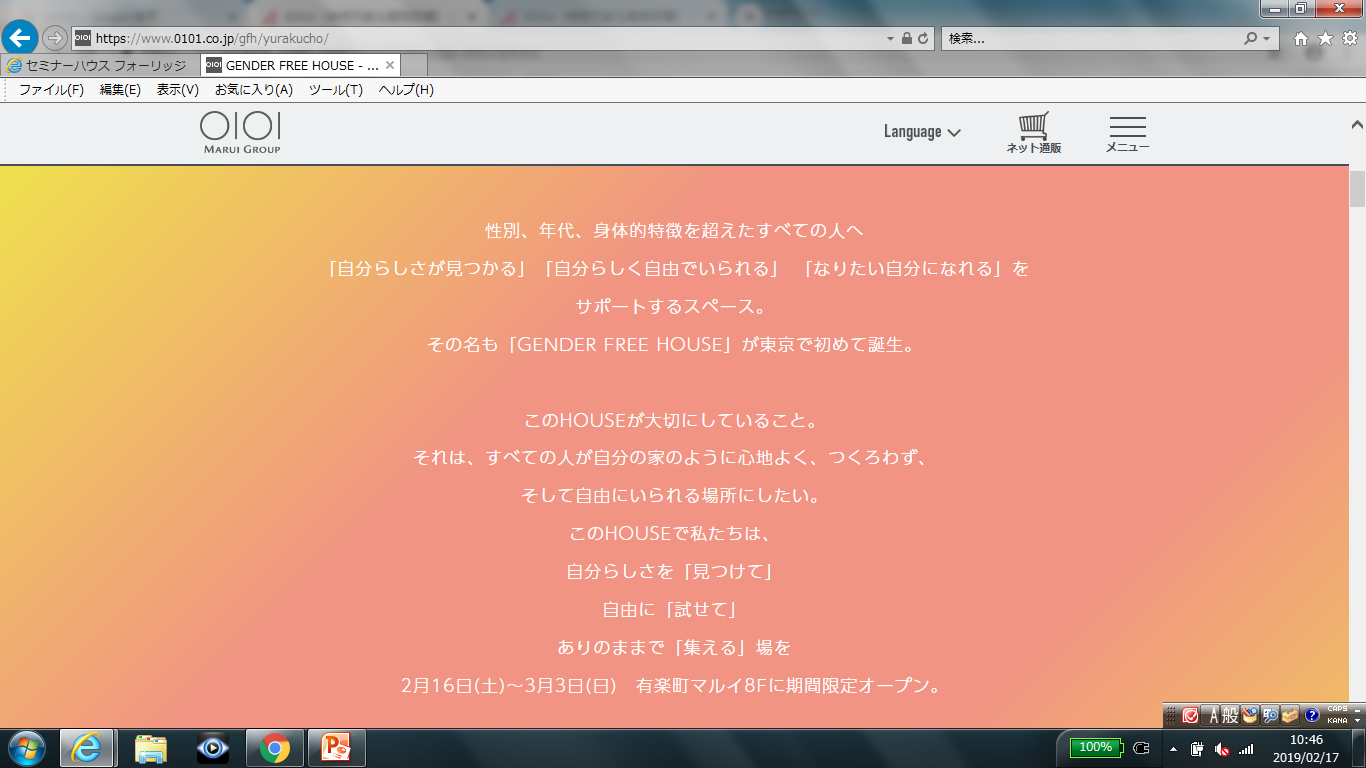 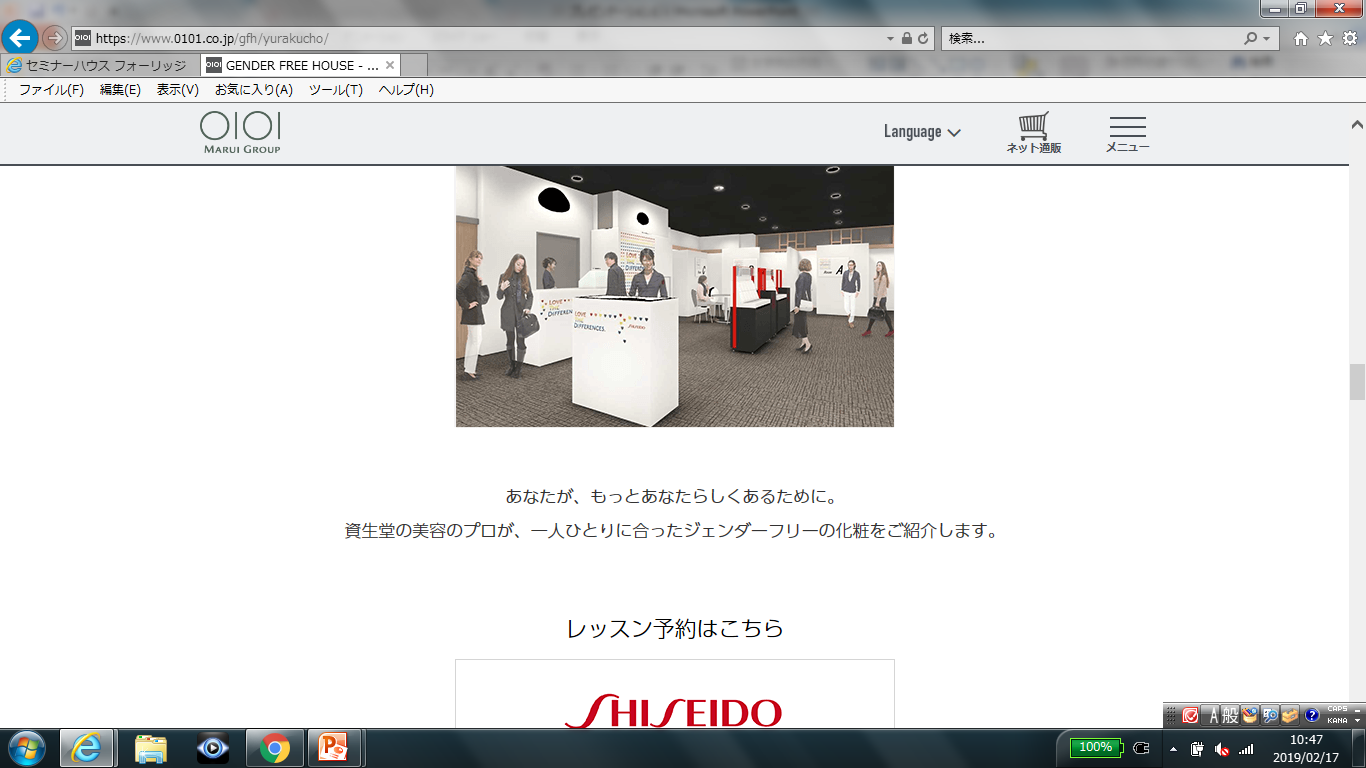 Hitotsubashi Financial Leadership Program （HFLP） 
Aコース第7セッション　Fグループ
・PURE PLAYER。多角化（コングリマリット）がいいわけではないが、小売と
　金融の両立、一本足打法だと心配。
・対話の必要性。そこで結論を出すのではなく、１か月後でいいから熟成
　していくことが大事。お客さまへの洞察力（インサイト）が求められ、そこで
　初めてお客さまの本音を引き出せる。
・イノベーションを生み出す人間力の創造。
　10年単位で中長期的にビジネスモデルを組み立てられるか。
・企業文化はオペレーションに入るのではなく、顧客接点であるフロントが
　主役。オーケストラに指揮者は要らない。